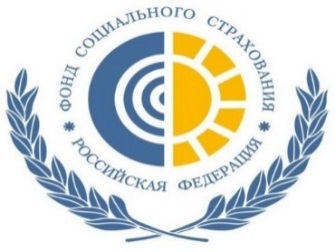 Размеры пособий на территории Кемеровской области 
с учетом районного коэффициента на 01.02.2020
Предельный размер среднего дневного заработка – 2 301,37 руб.
Минимальный размер среднего дневного заработка – 518,43 руб.
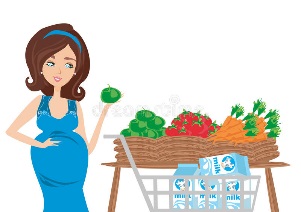 Пособие по беременности и родам (140 дней): 
Максимальный размер пособия – 322 191,80 руб.
Минимальный размер пособия – 72 580,20 руб.
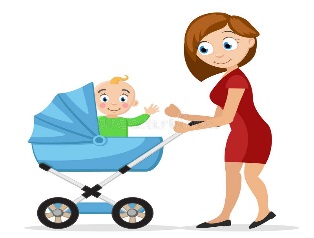 Единовременное пособие при постановке на учет в ранние сроки беременности – 877,70 руб.
Единовременное пособие при рождении ребенка – 23 405,36 руб.
Ежемесячное пособие по уходу за ребенком:
Максимально возможный размер пособия по уходу за ребенком – 27 984,66 руб.
Минимальный размер пособия по уходу за 1-м ребенком – 4 388,50 руб.
Минимальный размер пособия по уходу за 2-м и последующим ребенком – 8 777,00 руб.
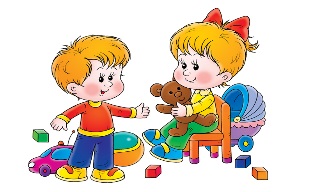 Минимальный размер оплаты труда (МРОТ) – 12 130,00 руб.
Социальное пособие на погребение – 7 962,32 руб.